PORT SUNLIGHT VILLAGE TRUST STRUCTURE
CHIEF EXECUTIVE
GOVERNANCE & COMPLIANCE OFFICER/PA TO CEO
DIRECTOR OF PROJECTS
DIRECTOR OF HERITAGE
DIRECTOR OF CORPORATE SERVICES
CHIEF COMMERICIAL OFFICER (DEPUTY CEO)
DIRECTOR OF OPERATIONS
COLLECTIONS & HERITAGE MANAGER
LEARNING & AUDIENCE DEVELOPMENT MANAGER
MARKETING & COMMUNICATIONS MANAGER
RETAIL MANAGER
FUNDRAISING MANAGER
HOUSING OFFICER
CONSERVATION & MAINTENANCE MANAGER
PEOPLE & BUSINESS SUPPORT OFFICER
RESIDENT & COMMUNITY ENGAGEMENT OFFICER
FINANCE OFFICER
LANDSCAPE MANAGER
FINANCE ASSISTANT
GARDENER/DRIVER
x 10
PROJECT OFFICER
BUSINESS SUPPORT OFFICER
COLLECTIONS CURATOR
CUSTOMER SERVICE ADMINISTRATOR
CLEANER
x 3
RETAIL SUPPORT OFFICER
VISITOR SERVICES ASSISTANTx 9
AUDIENCE DEVELOPMENT OFFICER
LEARNING ASSISTANT x 3
VISITOR SERVICE TOUR GUIDES
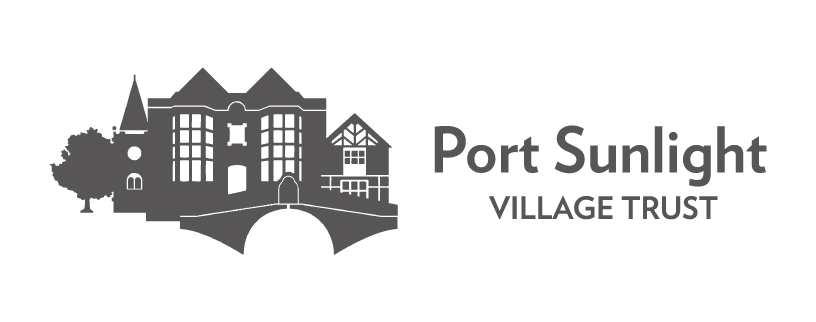 Last Updated: May 2025